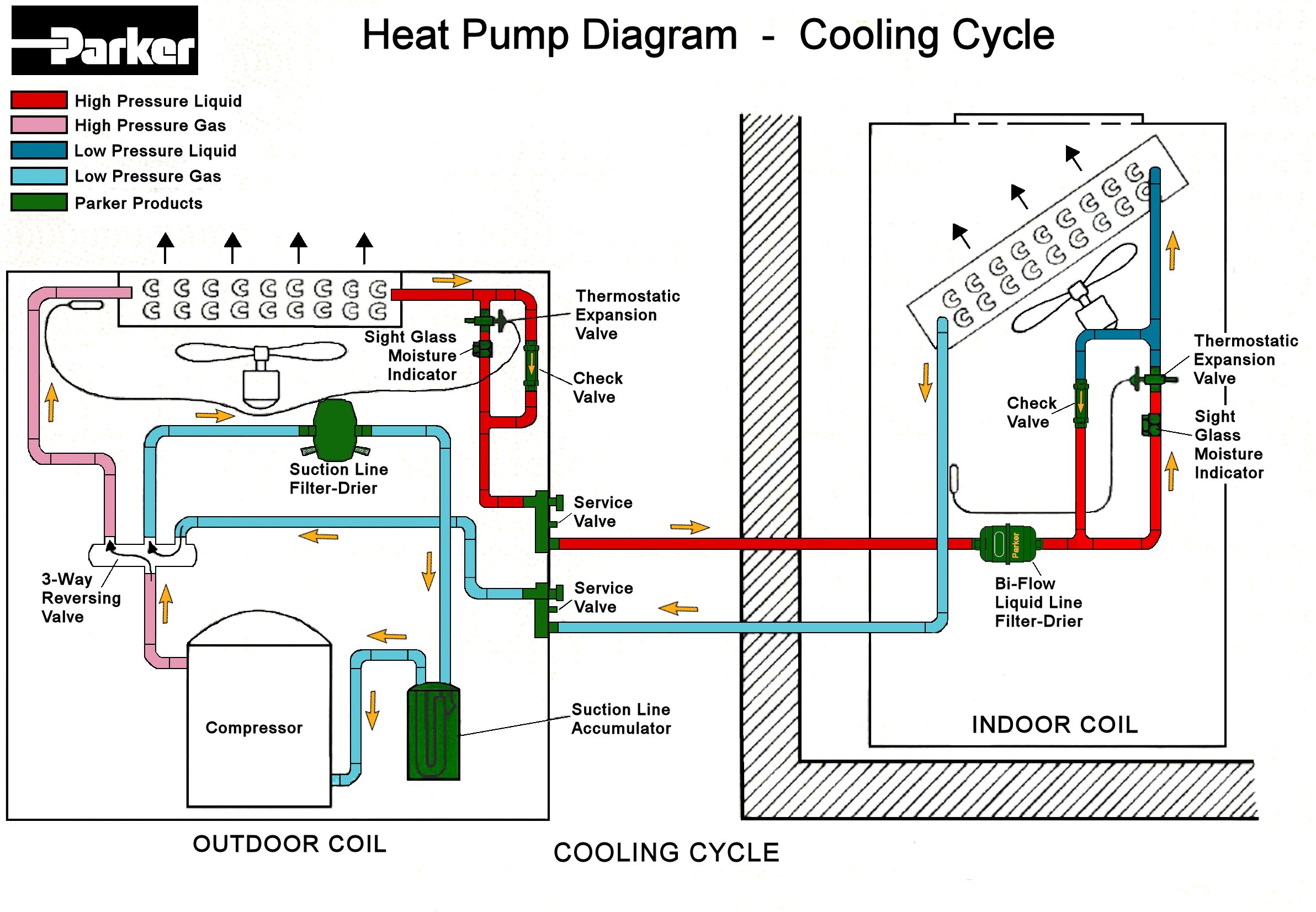 See Page 2 for Heating Cycle
Page 1
Heat Pump Diagram revised June 2014
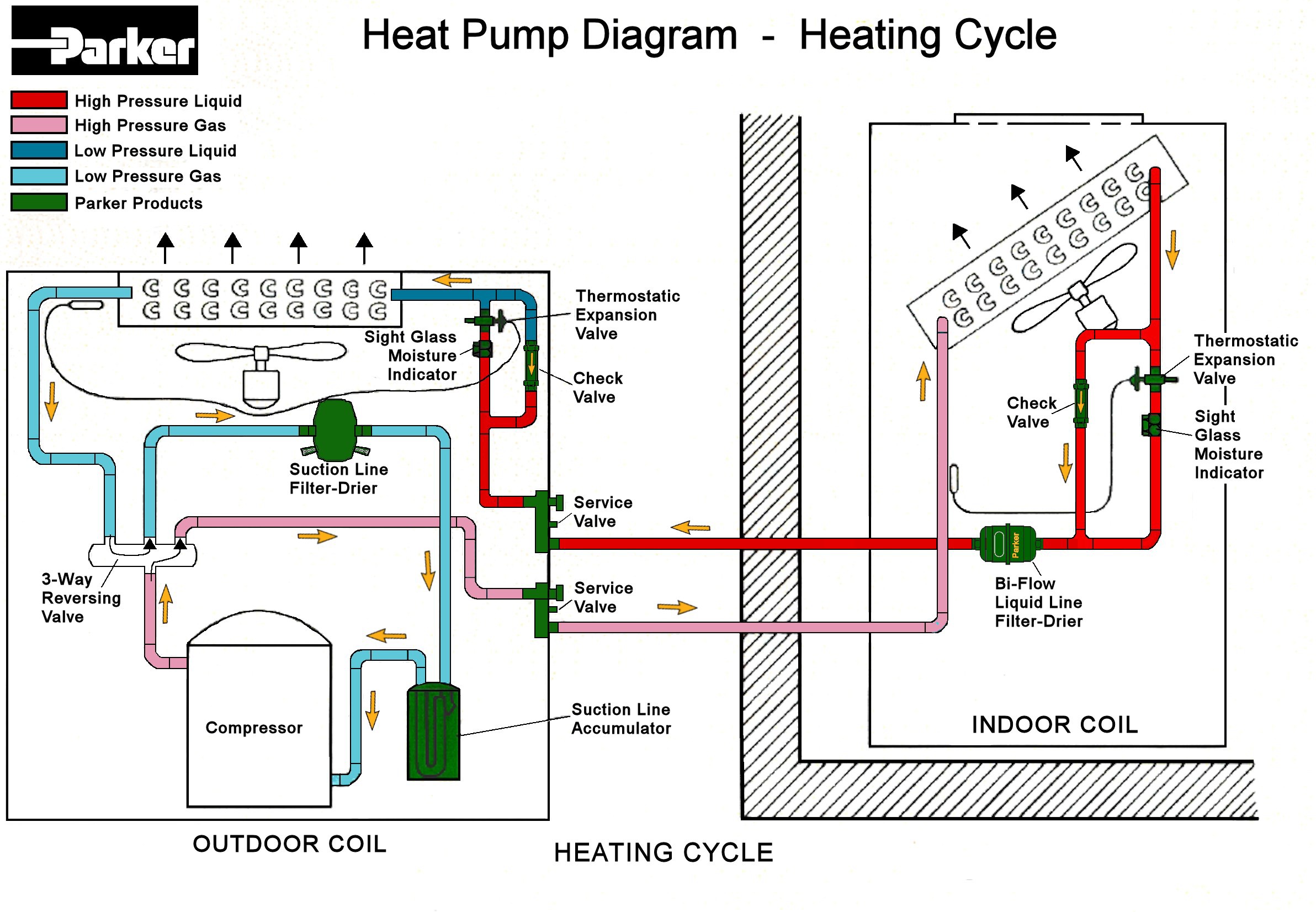 See Page 1 for Cooling Cycle
Page 2
Heat Pump Diagram revised June 2014